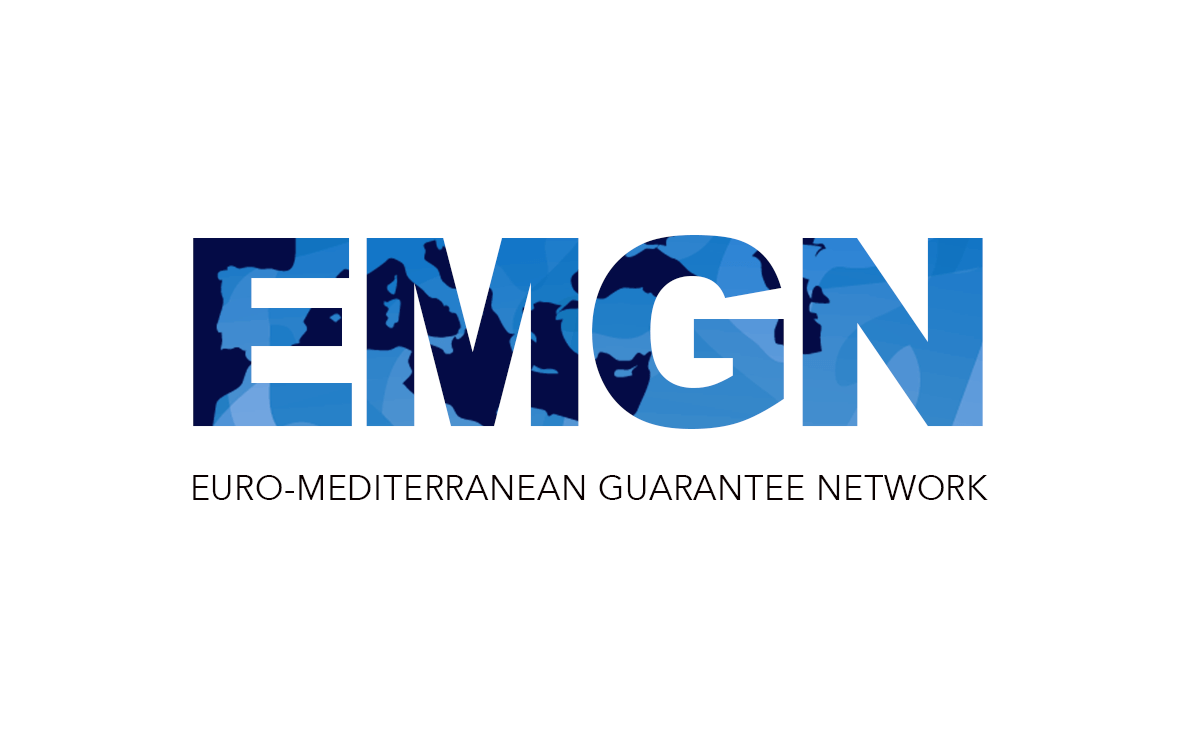 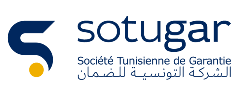 7th INTERNATIONAL MENA GUARANTEE CONFERENCE
Microfinance et garanties: leviers pour l’inclusion financière
Advans Tunisie: Institution de microfinance
La microfinance est un ensemble de produits financiers et non-financiers destinés à une population de personnes à faibles revenus.

Le secteur a un encours de 1,6 milliard de dinars et sert + de 520 000 clients en Tunisie.
Qu’est-ce que la microfinance?
Qui sommes-nous?
Institution de microfinance qui a démarré ses activités en 2015
Groupe Advans
Crédits de 1 000 DT à 40 000 DT
Population exclue ou mal servie par les réseaux traditionnels
2
[Speaker Notes: At end 2021 we joined the 60 dB Financial Inclusion Index to measure our achievements on Social Goals 1, 2 & 3, to begin building our impact strategy for the future!
1.
Have our financial services (especially loans) helped clients improve their revenues and increase their savings?
Have we helped clients create jobs?
Have we improved clients quality of life?
2.
Are we serving clients that haven’t had access to financial services before?
Are we having the same impact on women as on men?
Are we reaching out to clients who are excluded (for example in rural zones)?
3.
Are our clients satisfied?
Are we serving clients responsibly and transparently?
Are clients experiencing any challenges with our services?
4.
Are our staff satisfied at work?
Are we giving our staff sufficient career development opportunities?
Are we giving the same opportunities to women as men?
5.
Are our activities having a positive impact in our markets/creating no harm?
Are we helping our clients build their resilience to climate change?
Are we helping to raise awareness on environmental and climate change issues?]
Advans Tunisie en quelques chiffres
+500
collaborateurs
19 agences
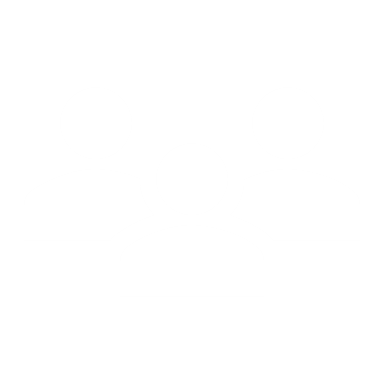 192 MDT
Crédits en cours
26 000
 clients
30% des clients agriculteurs
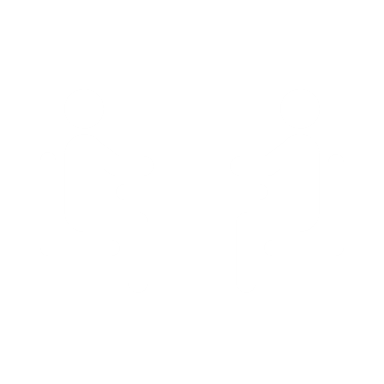 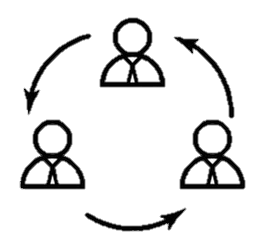 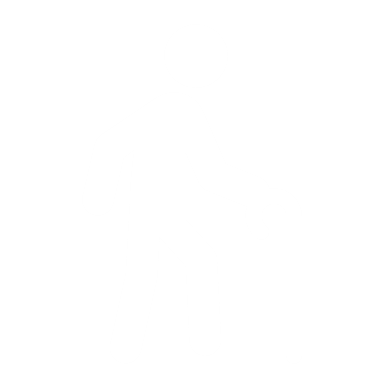 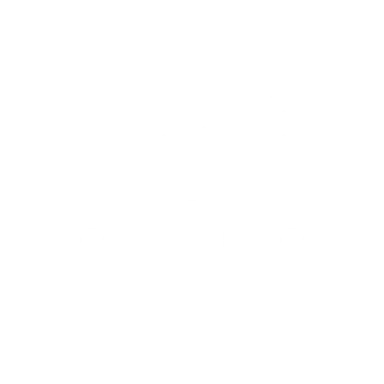 323 
femmes
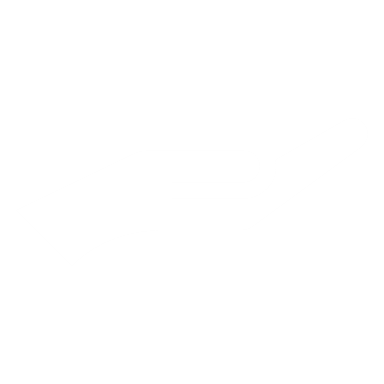 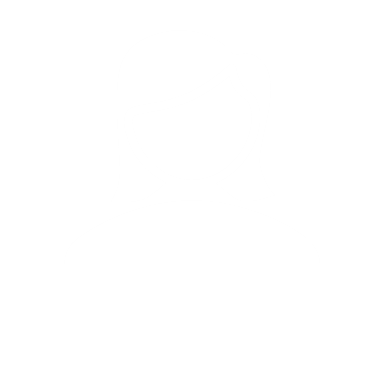 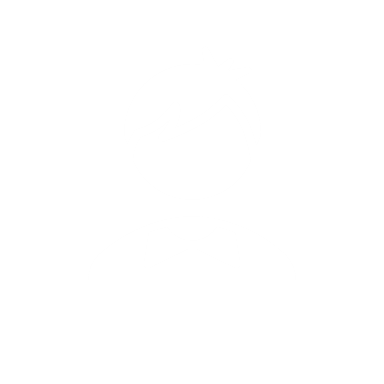 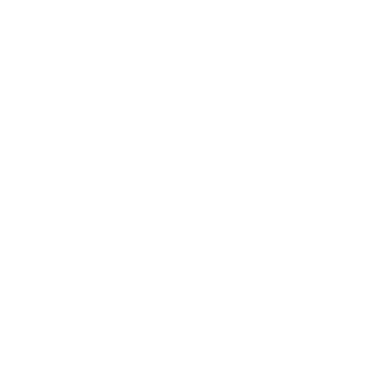 177
hommes
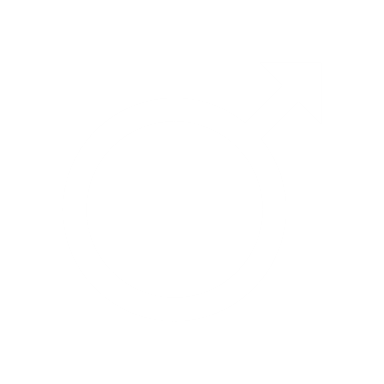 3
[Speaker Notes: At end 2021 we joined the 60 dB Financial Inclusion Index to measure our achievements on Social Goals 1, 2 & 3, to begin building our impact strategy for the future!
1.
Have our financial services (especially loans) helped clients improve their revenues and increase their savings?
Have we helped clients create jobs?
Have we improved clients quality of life?
2.
Are we serving clients that haven’t had access to financial services before?
Are we having the same impact on women as on men?
Are we reaching out to clients who are excluded (for example in rural zones)?
3.
Are our clients satisfied?
Are we serving clients responsibly and transparently?
Are clients experiencing any challenges with our services?
4.
Are our staff satisfied at work?
Are we giving our staff sufficient career development opportunities?
Are we giving the same opportunities to women as men?
5.
Are our activities having a positive impact in our markets/creating no harm?
Are we helping our clients build their resilience to climate change?
Are we helping to raise awareness on environmental and climate change issues?]
rôle dans l’inclusion financière et impact social
Financer uniquement des projets
Financer une population exclue
Amélioration des revenus et du niveau de vie des clients
Création et maintien des emplois
Micro-assurance produits adaptés à nos clients
Utilisation des cartes pour le remboursement des échéances
Rôle dans l’inclusion financière
Programmes d’accompagnement des clients
Stratégie RSE 
Suivi de la performance sociale
Impact social
4
[Speaker Notes: At end 2021 we joined the 60 dB Financial Inclusion Index to measure our achievements on Social Goals 1, 2 & 3, to begin building our impact strategy for the future!
1.
Have our financial services (especially loans) helped clients improve their revenues and increase their savings?
Have we helped clients create jobs?
Have we improved clients quality of life?
2.
Are we serving clients that haven’t had access to financial services before?
Are we having the same impact on women as on men?
Are we reaching out to clients who are excluded (for example in rural zones)?
3.
Are our clients satisfied?
Are we serving clients responsibly and transparently?
Are clients experiencing any challenges with our services?
4.
Are our staff satisfied at work?
Are we giving our staff sufficient career development opportunities?
Are we giving the same opportunities to women as men?
5.
Are our activities having a positive impact in our markets/creating no harm?
Are we helping our clients build their resilience to climate change?
Are we helping to raise awareness on environmental and climate change issues?]
NOS OBJECTIFS SOCIAUX | ASSURER QUE NOS ACTIVITES ONT L’IMPACT ESCOMPTE
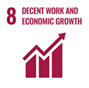 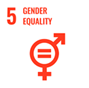 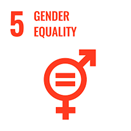 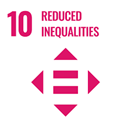 Atteindre des populations mal servies
Créer un environnement de travail juste, sain et dynamique​
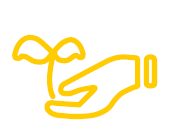 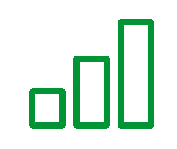 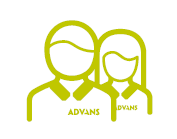 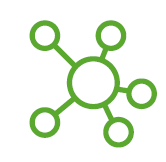 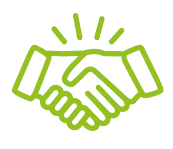 Avoir un impact positif sur les revenus et l’épargne des clients
Etre un acteur responsable
Fournir des services de qualité
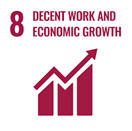 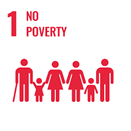 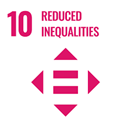 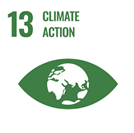 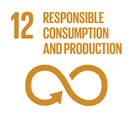 5
[Speaker Notes: At end 2021 we joined the 60 dB Financial Inclusion Index to measure our achievements on Social Goals 1, 2 & 3, to begin building our impact strategy for the future!
1.
Have our financial services (especially loans) helped clients improve their revenues and increase their savings?
Have we helped clients create jobs?
Have we improved clients quality of life?
2.
Are we serving clients that haven’t had access to financial services before?
Are we having the same impact on women as on men?
Are we reaching out to clients who are excluded (for example in rural zones)?
3.
Are our clients satisfied?
Are we serving clients responsibly and transparently?
Are clients experiencing any challenges with our services?
4.
Are our staff satisfied at work?
Are we giving our staff sufficient career development opportunities?
Are we giving the same opportunities to women as men?
5.
Are our activities having a positive impact in our markets/creating no harm?
Are we helping our clients build their resilience to climate change?
Are we helping to raise awareness on environmental and climate change issues?]
ASSURER L’ALIGNEMENT SUR LES OBJECTIFS A TOUS LES NIVEAUX
GOUVERNANCE
Definir et suivre les objectifs sociaux avec la direction et le CA
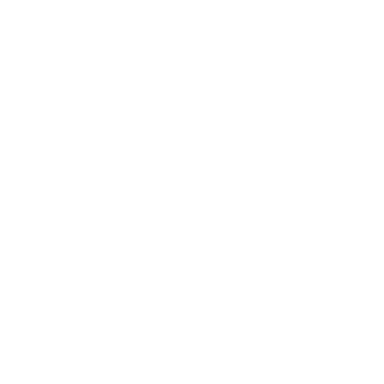 POLITIQUES & PROCEDURES
Intégrer les objectifs sociaux dans les politiques et procédures
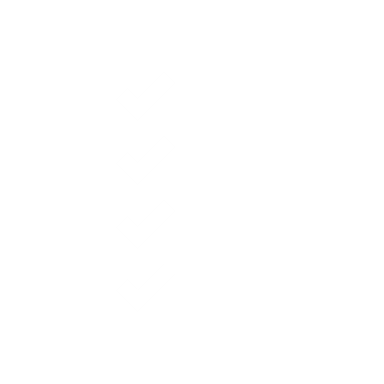 FORMATION
REPORTING
Former et sensibiliser les collaborateurs sur les enjeux sociaux et environnementaux
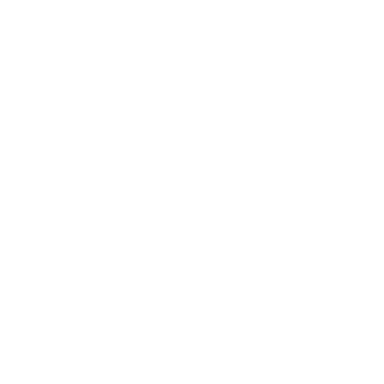 Suivre et partager les KPIs clés sur la réalisation des objectifs sociaux
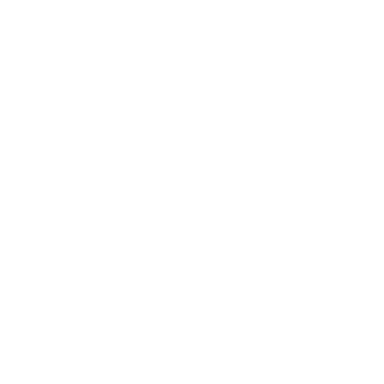 Microfinance et garanties: expérience d’Advans Tunisie
Projet de loi visant à élargir le champ d’intervention de la Sotugar pour inclure les microfinancements des IMFs SA.

 Contrat de garantie en cours:

Montant: 20 MUSD
Durée: 7 ans
% garantie: 65%
Zones géographiques: Kasserine, Sidi Bouzid, Jendouba, Beja, Kairouan, Mahdia, Médenine, Siliana, Le Kef, Kébili, et Gafsa.
7
[Speaker Notes: At end 2021 we joined the 60 dB Financial Inclusion Index to measure our achievements on Social Goals 1, 2 & 3, to begin building our impact strategy for the future!
1.
Have our financial services (especially loans) helped clients improve their revenues and increase their savings?
Have we helped clients create jobs?
Have we improved clients quality of life?
2.
Are we serving clients that haven’t had access to financial services before?
Are we having the same impact on women as on men?
Are we reaching out to clients who are excluded (for example in rural zones)?
3.
Are our clients satisfied?
Are we serving clients responsibly and transparently?
Are clients experiencing any challenges with our services?
4.
Are our staff satisfied at work?
Are we giving our staff sufficient career development opportunities?
Are we giving the same opportunities to women as men?
5.
Are our activities having a positive impact in our markets/creating no harm?
Are we helping our clients build their resilience to climate change?
Are we helping to raise awareness on environmental and climate change issues?]
Microfinance et Digitalisation: expérience d’Advans Tunisie
AIR+ : Améliorer l'expérience des clients et du personnel
AIR+ : Résilience: technologies évolutives et assurance de sécurité
Digitaliser l’expérience client
Technologies évolutives et assurance de sécurité
Un modèle solide axé   sur les données
Digitaliser l’expérience collaborateur
.
Espace de travail digital

Solutions Business mobiles pour faciliter le travail sur le terrain
Une infrastructure sécurisée, surveillée, évolutive et économique
Modèles de données avec référentiels de données 
BI/ Tableaux de bord 
modèle opérationnel integré
Services en ligne et mobiles 

Relation client 
Omni-canal
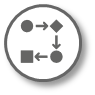 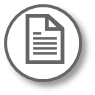 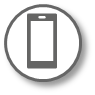 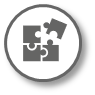 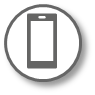 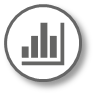 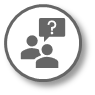 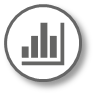 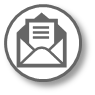 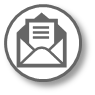 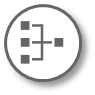 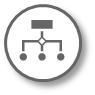 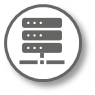 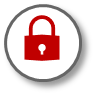 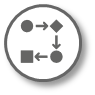 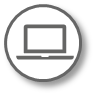 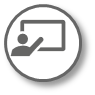 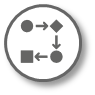 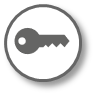 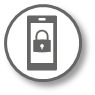 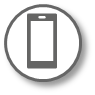 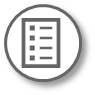 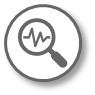 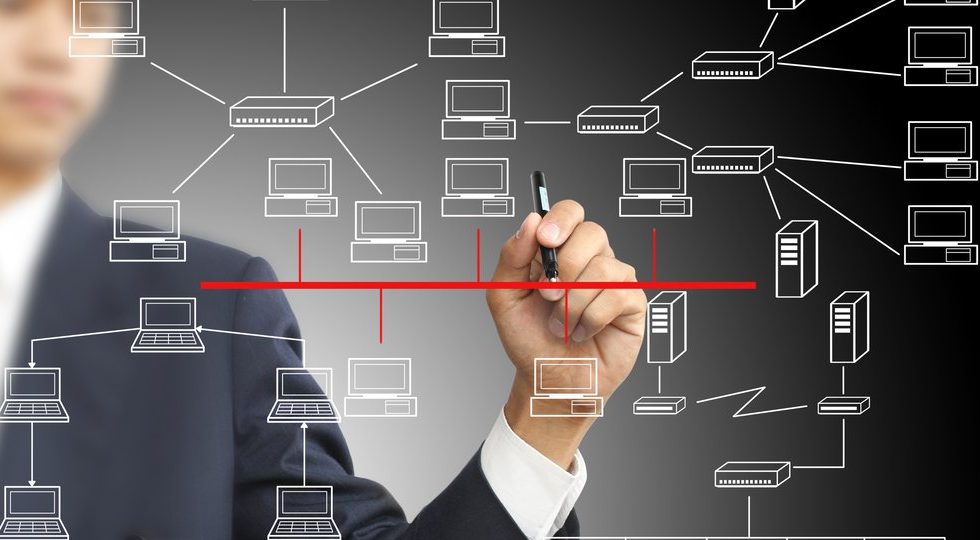 Microfinance et Digitalisation: expérience d’Advans Tunisie
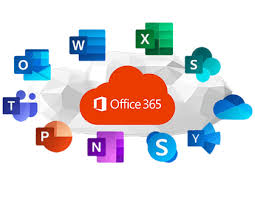 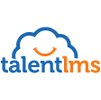 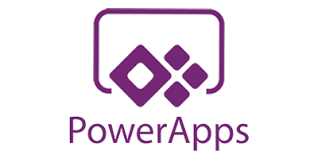 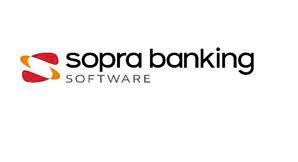 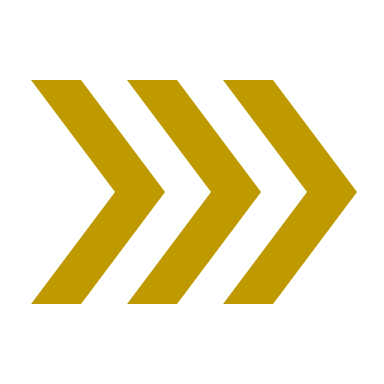 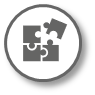 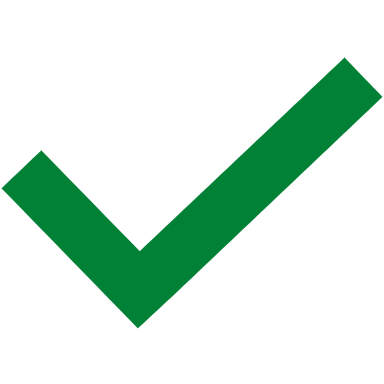 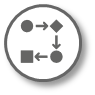 2024
2023
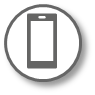 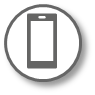 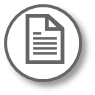 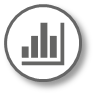 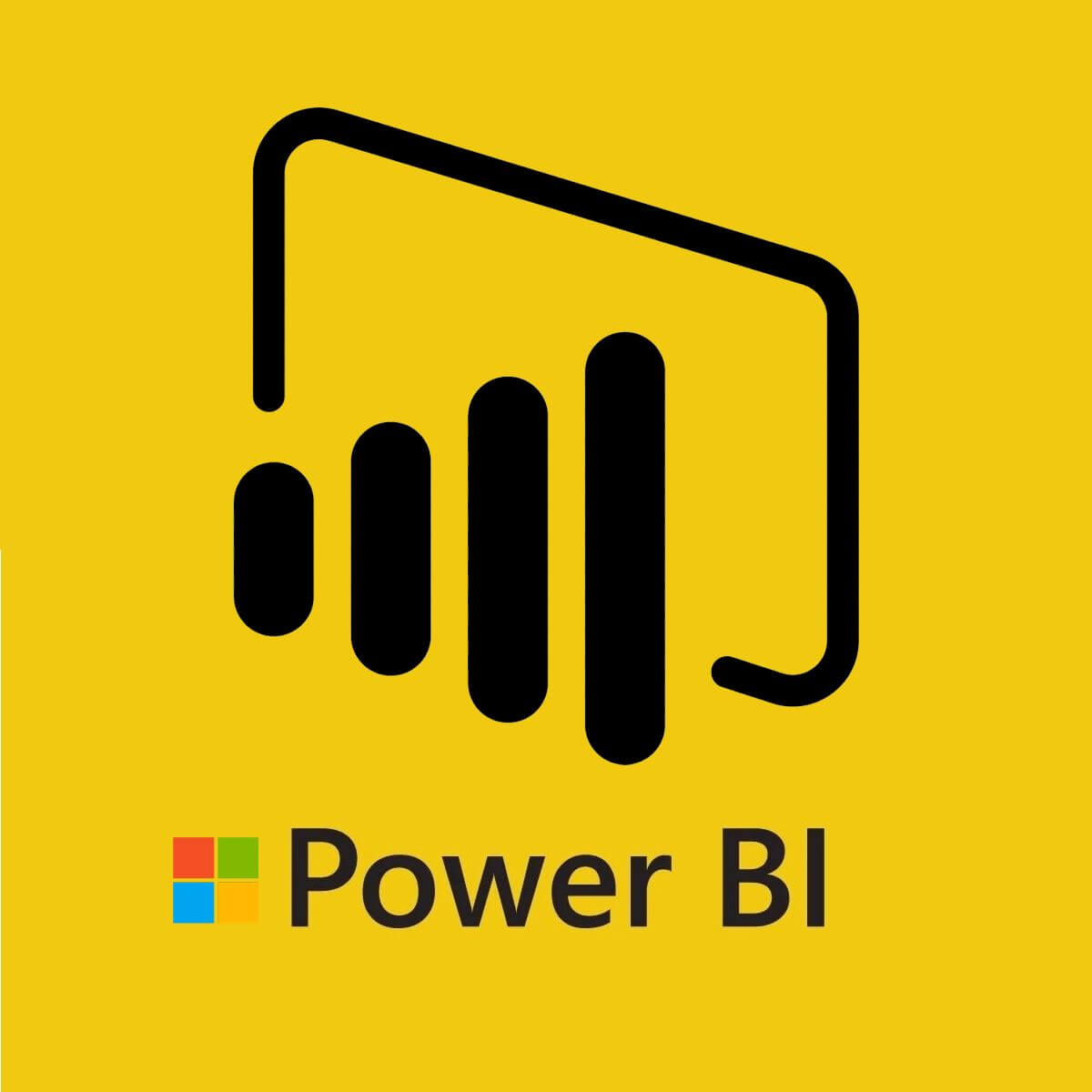 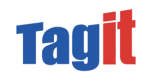 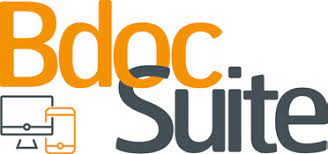 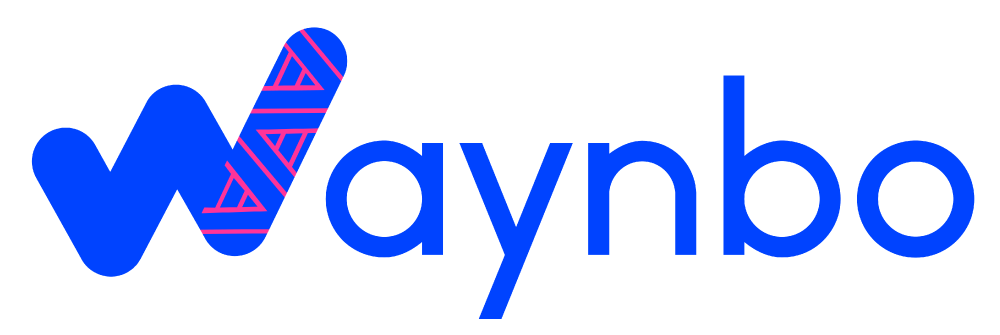 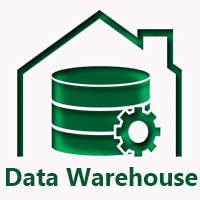 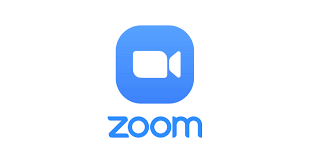 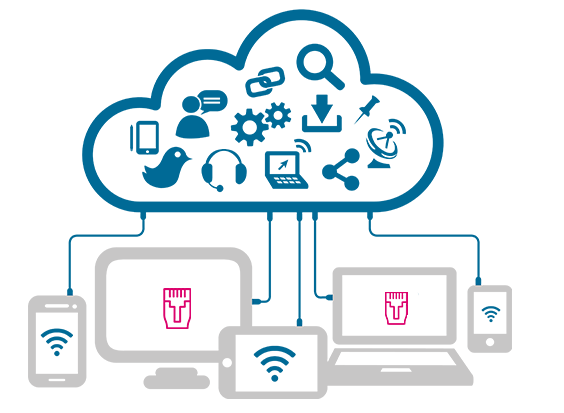 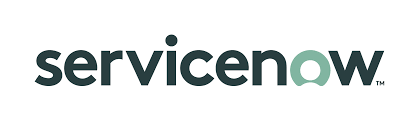 9
MERCI!
www.advanstunisie.com
contact@advanstunisie.com
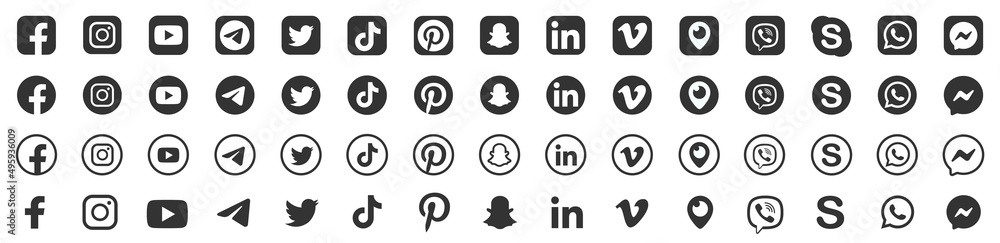 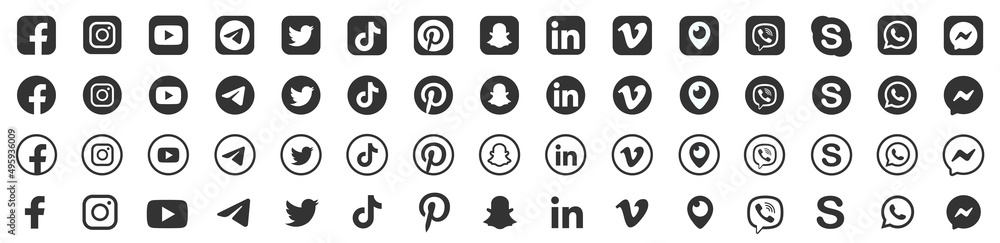 10